Дифференциация звука и буквы Ф  в словах
Лисицына А.О. 
 учитель-логопед
ГБОУ 561
Звук Ф
Согласный. Наличие преграды: губы.
Глухой. Голосовые связки  не  работают.
Твёрдый. Мягкий.
Звук Ф
Это кто? (Птица филин.)
Звук стоит в начале слова.
Звук согласный.
Звук глухой.
Звук мягкий.
 Напечатай слово: филин.
Звук Ф в слове
Это что? (Это флаги.)
Звук Ф в начале слова.
Звук согласный. Почему?
Звук глухой. Почему?
Звук твёрдый. Почему?
Напечатай слово: флаги.
Звук Ф в слове
Это что? (Это одежда. Кофта.)
Звук в середине слова.
Звук согласный. Почему?
Звук глухой. Почему?
Звук твёрдый. Почему?
Напечатай слово: кофта.
Читай  слова
Фары
Фокус
Фрукты
Флаги
Футбол
Кофта
Алфавит
Тимофей
Жирафы
Загадка
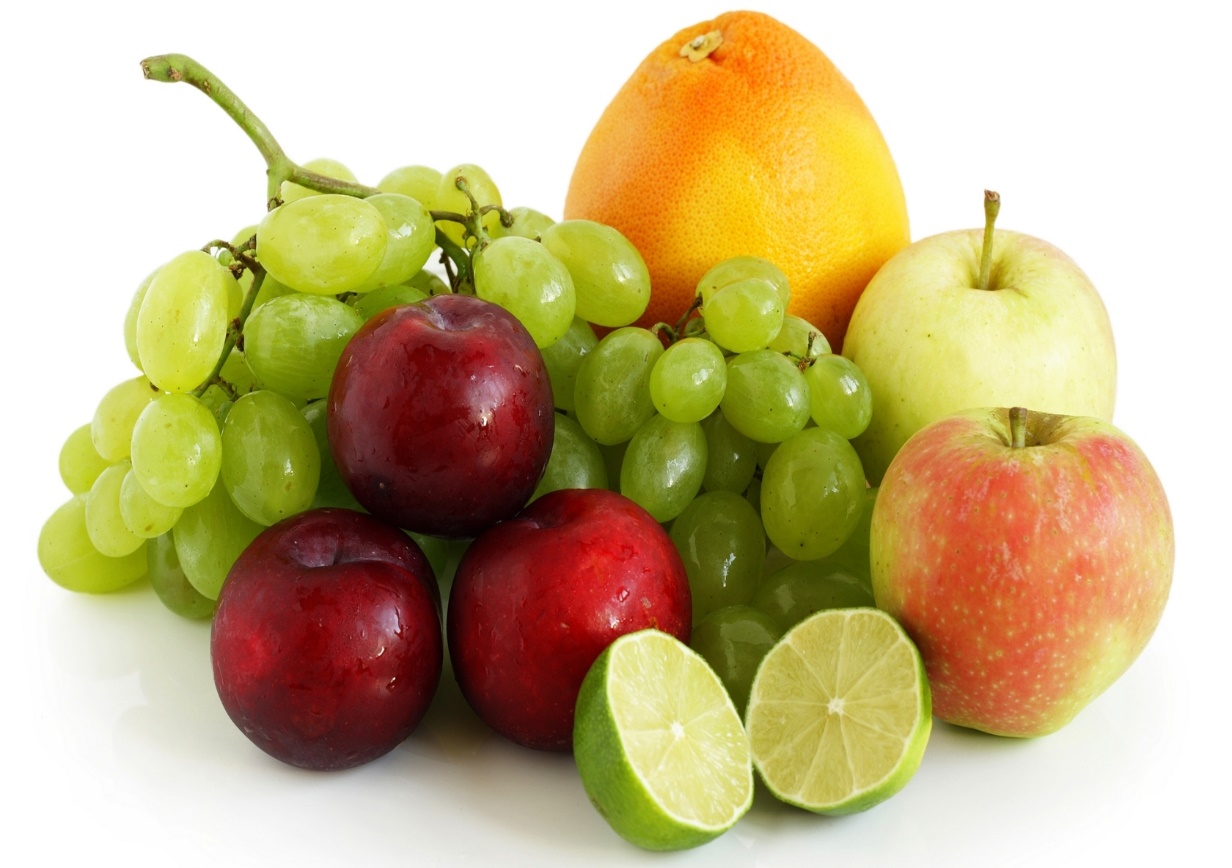 Груша, яблоко, банан, Ананас из жарких стран.
Эти вкусные продукты -
   Вместе все       
   зовутся…
Загадка
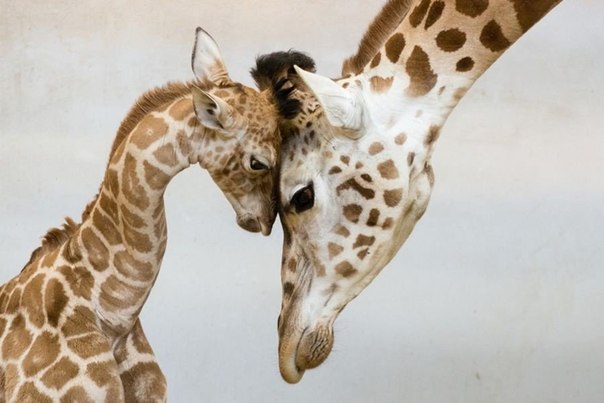 Посреди саванны – 
   Точно  мама  с    
    дочкой,  
    Как  столбы  для    
    телеграфа, 
   Возвышаются  …
Загадка
Я люблю его смотреть.
   Очень  нравится                         
   «болеть»,
   И кричать всем    
   вместе:  «Гол!» 
   Лучшая игра - …
Загадка
Красным глазом засияет, 
    Нам идти не
    разрешает,
А зелёный глаз зажжет –
Иди смело, пешеход!
Загадка
Буквы, значки,
    Как бойцы на параде.
    Каждый в условленном     
    месте стоит,
   А называется строй …

Какая буква похожа на фонарик? 
Найти, показать.